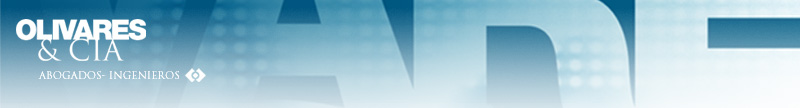 La Protección de Conocimiento Tradicional y Recursos Genéticos en Latinoamérica – Casos Prácticos.
Luis C. Schmidt
III SEMINARIO DEL DERECHO DE AUTOR EN 
EL ÁMBITO EDITORIAL 2011.

Organizado por el Centro Nacional para la cultura y las artes, 
CONACULTA y 
el Instituto Nacional del Derecho de Autor, INDAUTOR.
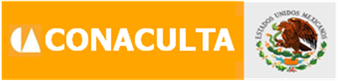 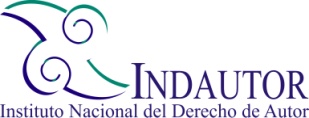 Noviembre 2011.
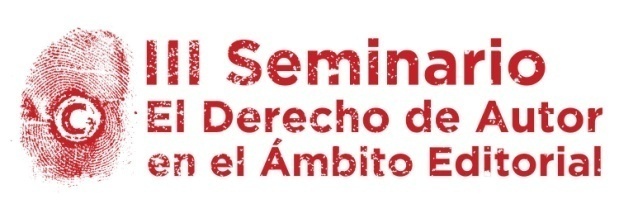 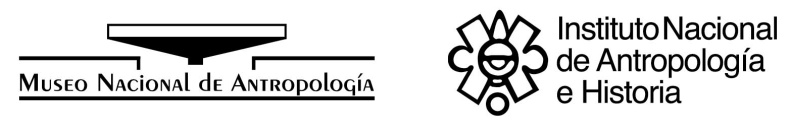 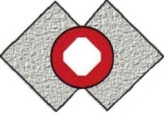 1
© 2011Olivares & Cía, S.C.
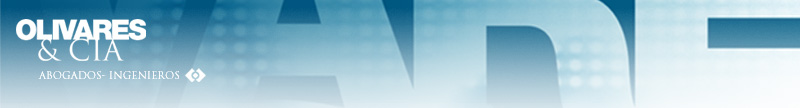 El Folclor es conocimiento Tradicional Expresado en:
Lenguaje (historias, epopeyas, leyendas, poesía),

Música (canciones folclóricas o música instrumental).

Actividad Espiritual (bailes, rituales o ceremonias),

Artesanías y Oficios (dibujos, pinturas, esculturas, alfarería, joyería, textiles).
2
© 2011Olivares & Cía, S.C.
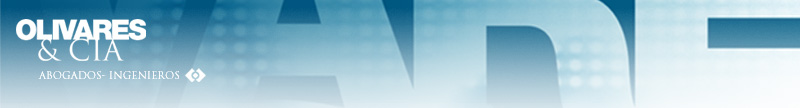 Para las Comunidades Indígenas, el Folclor representa:
Una forma de vida, supervivencia o autodeterminación,

Representación de la tierra, el ser humano, la comunidad indígena o la vida espiritual,

Tradición “viva” y  en evolución continua,

Transmisión hecha en vida.
3
© 2011Olivares & Cía, S.C.
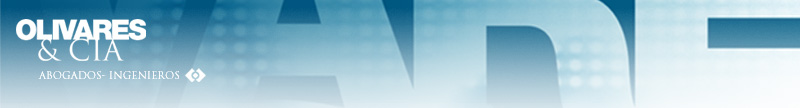 Lo que no representa:
Bienes sujetos a propiedad,

Productos que pueden ser enajenados,

Mercancía decorativa,

Obras creadas para divertir.
4
© 2011 Olivares & Cía, S.C.
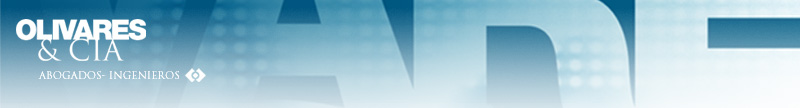 Para las Civilizaciones Occidentales, el Folclor representa:
“Información” de acceso libre,

“Datos” que pueden usarse para crear compilaciones,

“Obras” cuyos “autores” son personas indígenas.
5
© 2011 Olivares & Cía, S.C.
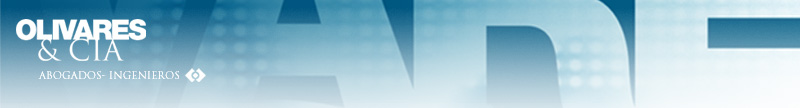 Conflicto entre Folclor y Obras Artísticas.
Conflicto dado entre costumbres indígenas y leyes occidentales,

Los sistemas occidentales no respetan las costumbres indígenas,

El derecho de autor es incompatible con las costumbres indígenas,

¿El derecho de autor protege las expresiones del folclor aunque sólo sean “información”?
6
© 2011 Olivares & Cía, S.C.
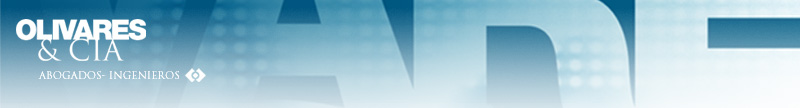 Protección Internacional:
Convención de Berna – Autor no identificado (Artículo 15 (IV),

ADPIC – Colecciones y bases de datos,

Convención de Roma y WPPT – Derechos de artistas intérpretes o ejecutantes,
7
© 2011 Olivares & Cía, S.C.
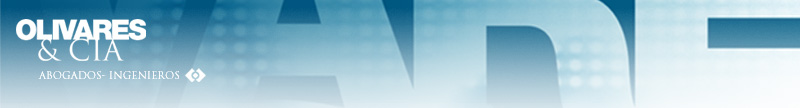 Protección Regional:
TLC – Derechos similares a los establecidos en el ADPIC,

MERCOSUR – No contiene disposiciones de derecho de autor,

Tratado de Cartagena – Decisión 351 de ley de derecho de autor. No se refiere al folclor. Protección de Bases de Datos,

Convención Centroamericana – Revocada desde el 1 de enero de 2000.
8
© 2011 Olivares & Cía, S.C.
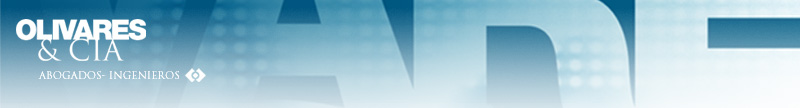 Diferencias entre Folclor y Obras Artísticas.
9
© 2011 Olivares & Cía, S.C.
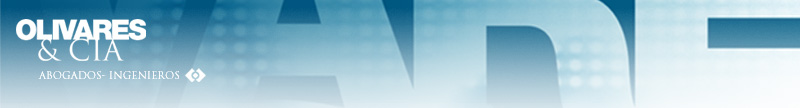 Folklore en Legislaciones Nacionales:
10
© 2011 Olivares & Cía, S.C.
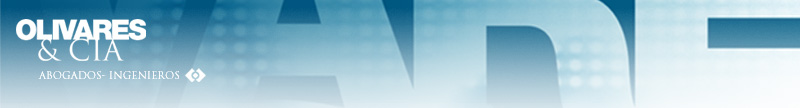 Normas Costumbristas
No están codificadas,

No rigen la protección o uso del folclor, particularmente por extranjeros/foráneos,

No ven la tradición “viva” como propiedad,

Ciertas costumbres, como las leyes aborígenes, contienen reglas muy específicas para permitir a miembros de una tribu la representación de diseños,
11
© 2011 Olivares & Cía, S.C.
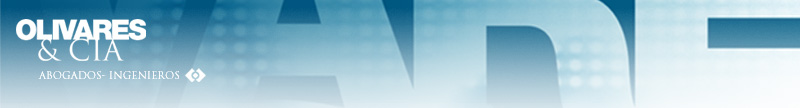 Normas Costumbristas.
Las normas y sanciones referentes al folclor sólo parecen tener sentido para los miembros de esas comunidades,

No hay medios para hacer valer los derechos cuando expresiones del folclor son usadas por extranjeros/foráneos,

Bajo la costumbre, no se espera que los extranjeros/foráneos usen las expresiones de folclor.
12
© 2011 Olivares & Cía, S.C.
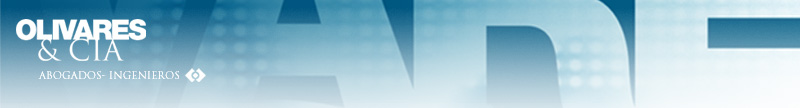 Ley Federal del Derecho de Autor de México
Protege “obras” de arte popular o artesanal,
Protege también “manifestaciones primigenias” …
   que “no cuentan con autor identificable”, 
Protección contra  deformación de las “obras”,
Derecho de “libre utilización” de las “obras”,
Nombre de etnias o comunidades asociado con las “obras”,
Contradicción absoluta en estructura y conceptos.
13
© 2011 Olivares & Cía, S.C.
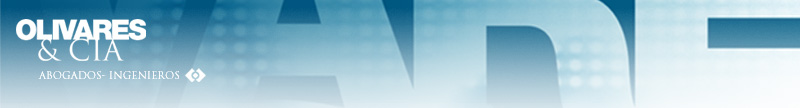 Régimen de Protección al Patrimonio Cultural.
Esfuerzos por organismos internacionales, incluyendo a la UNESCO y la OMPI, (comunidad indígena: sujeto vulnerable). 

Esfuerzos a nivel regional, incluyendo la Directiva 93/7, la Convención de El Salvador o Acuerdo de Bangui.

Esfuerzos a nivel nacional.
14
© 2011 Olivares & Cía, S.C.
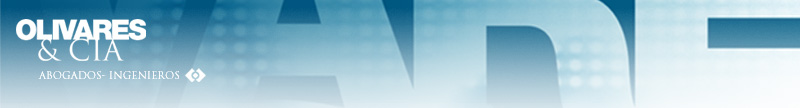 Convención sobre la Protección del Patrimonio Arqueológico, Histórico y Artístico de las Naciones Americanas de 1976.
Registro y protección el patrimonio cultural.

Se puede aplicar al folclor.
15
© 2011 Olivares & Cía, S.C.
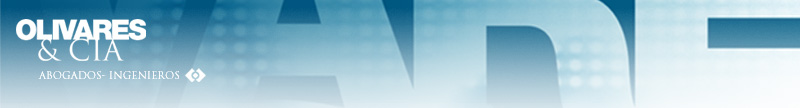 Las Iniciativas para Proteger las Expresiones del Folclor se han Enfocado a:
Que el Occidente entienda la naturaleza y propósito del folclor,

Que el Occidente reconozca que esto es “Tradición Viva” y no necesariamente obras,

Que se haga lo necesario para preservar el folclor,

Aprender más no comercializar.
16
© 2011 Olivares & Cía, S.C.
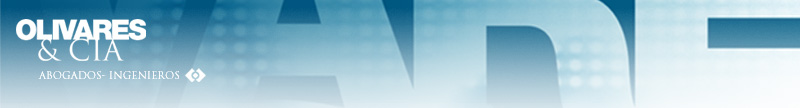 ¡Gracias por su amable atención!
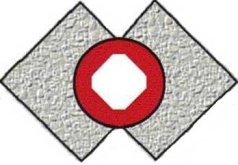 Olivares & Cía, S.C.
Luis C. Schmidt
T. (55) 5322.3000
F. (55) 5322.3001
lsr@olivares.com.mx
www.olivares.com.mx
17
© 2011 Olivares & Cía, S.C.